IGP Abteilung CAllgemeine Bestimmungen
Helferrichtlinien
Vorgeschriebene Helferausrüstung:
kompletter Schutzanzug (Hose, Jacke)
Schutzarm mit Beisswulst, Überzug aus Jute naturfarben
Softstock (Schlagstock gepolstert mit Lederüberzug)
Umkreist der Hund in den Stellphasen den Helfer, kann sich dieser, falls er es für erforderlich hält mitdrehen. Eine drohende Abwehrhaltung darf jedoch nicht einge-nommen werden.
Diegel
1
IGP Phase C General Regulations
Helper requirements 
Required helper equipment: 
 • Complete protection clothes(pants, jacket)
 • Sleeve with bitebar, cover with natural jute color 
 • Soft stick (leather covered soft stick) 
    If the dog circles the helper in the guarding phases, the helper may, if he thinks it is necessary, turn with the dog. However, a threatening posture is not allowed.
Diegel
2
Der Helfer muss mit dem Schutzarm seinen Körper decken. Fasst ein Hund an anderen Körperstellen als am Schutzarm, darf der Softstock nicht zur Abwehr verwendet werden. In solchen Fällen kann der Schutzarm angeboten werden. 
Die Art der Entwaffnung bleibt dem HF überlassen
The helper must keep the sleeve against his body. If the dog grips on another part of thebody the soft stick is not allowed to be used as defense. In such cases the sleeve may be offered. 
• The manner of disarming the helper is left up to the    handler.
Diegel
3
IGP Abteilung CAllgemeine Bestimmungen   (Verstecke)
Auf einem geeignetem Platz sind an den Längsseiten 6 Verstecke, drei Verstecke auf jeder Seite aufgestellt. (s. Schema)
    Diese 6 Verstecke müssen in jeder Prüfungsstufe 
    (IGP 1-3) aufgestellt sein.
    
     In a suitable location 6 blinds (3 blinds on each side) are staggered on each side of the field (see sketch). 
    
    All 6 blinds must be set up in all examination levels 
    (IGP 1-3).
Diegel
4
HF
Revierschema
Diegel
5
Markierungen
Die in der PO vorgeschriebenen Markierungen müssen vor     Beginn des Schutzdienstes angebracht werden und müssen für den HF, Leistungsrichter und den Schutzdiensthelfer gut sichtbar sein
Diese Markierungen sind:

    	Standpunkt des HF zum Abrufen aus dem Verbellversteck
	Standpunkt des Helfers zur Flucht
	Distanzmarkierung zur Fluchtvereitelung
	Ablageposition des Hundes zur Flucht,
	Markierung Startpunkt „Angriff auf den Hund aus der Bewegung“.
Diegel
6
[Speaker Notes: Sehr unzureichende, auffallende Nachlässigkeiten der LR obwohl die PO dies vorschreibt (auf Bilder und Videos im Internet usw. erkennbare Nachlässigkeiten), kein Fluchtpunkt für den Helfer usw. Die Markierungen sind für den Helfer, den LR und auch für den HF sehr wichtig und bieten darüber hinaus gleichbleibende Abläufe während einer Prüfung]
Field Markings
Position of the dog handler for the call out from guarding in the blind
Position for the helper to start the escape and the distance (20 paces) that the dog must be engaged by. 
Arc marking to position the dog behind during the setup for escape. (See Sketch)
Marking for the dog handler for the exercise "Attack on the dog out of motion“ (IGP3 Only)
Diegel
7
Prüfungsstufen IGP-1 bis IGP-3 (Übungen und Punktaufteilung)
Diegel
8
IGP Abt. C Disqualifikationsgründe
der Hund steht nicht in der Hand des Hundeführers (z.B. Seiten-/Rückentransport);
der Hund lässt nach drittem Hörzeichen (einem erlaubten und zwei Zusatz - Hörzeichen) nicht oder nur durch tätige Einwirkung des Hundeführers ab.
der Hund fasst (nicht stoßen) den Helfer an anderen Körperstellen als an dem dafür vorgesehenen Schutzarm. 
Annahme einer anderen Person
Verstoß gegen die IGP, Tierschutz oder die guten Sitten. Verdacht, Versuch der Betrugsabsicht durch Anwenden von verbotenen Hilfsmitteln
9
Diegel
Disqualification
The dog is not under control of the handler (e.g., side / back transport). 
The dog does not return to under control after three commands HZ (one allowed and two additional HZ) or only by active action of the Handler
The dog bites (not bumps) the helper anywhere on the helper‘s body other than the protective sleeve provided for the grip. 
Attack on another person
Unsportsmanlike behavior of the Handler HF . Suspected attempt of fraudulent intent by use of prohibited training aids.
Diegel
10
Disqualifikationsfolgen
Bei einer Disqualifikation werden alle bis dahin vergebenen Punkte aberkannt, auch die bisher erworbenen Punkte in den bisher abgelegten anderen Abteilungen. Im Leistungsheft werden weder Noten (Qualifikationen) noch Punkte vergeben. Es erfolgt keine Besprechung. Das Vorführen des Hundes in den noch ausstehenden Abteilungen ist nicht mehr gestattet. 
    Im Leistungsheft wird der Disqualifikationsgrund eingetragen. Keine TSB Bewertung.
Diegel
11
Disqualification
All points awarded up to that point of disqualification (DQ) will be deleted. No points or ratings will be entered into the scorebook.
No report
No further testing
In the scorebook the disqualification reason has to be inserted
No TSB
Diegel
12
IGP Abt. C Abbruchsgründe
Hund verlässt den Helfer bevor der Leistungsrichter die Anweisung für den Hundeführer zum Verlassen der Mittellinie gibt und lässt sich nicht mehr direkt einsetzen oder verlässt den Helfer erneut. 
Hund versagt in einer Verteidigungsübung. 
Hund verlässt den Helfer vor Leistungsrichter Anweisung zum Herantreten und/oder der Hundeführer gibt ein Hörzeichen damit der Hund am Helfer verbleibt.
Der Hund findet den Helfer nach 3-maligem erfolglosem direktem Einsatz am Verbellversteck nicht.
13
Diegel
Termination
Dog leaves the helper before the judge gives the instruction for the dog handler to leave the center line and can not be sended directly anymore or leaves the helper again.
Dog leaves the helper before the Judges (LR) instruction to approach the dog and / or the dog handler gives a command to make the dog remain (stay) with the helper
The dog does not find the helper after three unsuccessful commands to direct the dog to the find blind.
The dog fails the defense exercise
Diegel
14
Abbruchsfolgen
Bei einem Abbruch werden alle bis dahin vergebenen Punkte anerkannt, auch die Punkte der bisher beendeten Abteilungen. Im Leistungsheft werden die bis zum Abbruch erreichten Punkte eingetragen. 
Erfolgt der Abbruch in Abteilung C ist die Abteilung C mit 0 Punkten zu bewerten, die erreichten Punkte in Abteilung A und B bleiben erhalten.
Diegel
15
Termination
In the case of a termination, all points up to then are awarded, also the points of the phases that have been completed so far. The points reached up to the point of termination are entered in the scorebook. 
If the dog is terminated in phase C, phase C is to be evaluated with 0 points, the points reached in sections A and B are retained.
Diegel
16
Anmeldung in Abt. C
Der Hundeführer meldet sich in Grundstellung beim Leistungsrichter an. Bei der IGP-1, IGP-V und IGP-ZTP mit angeleintem Hund, bei der IGP-2 und IGP-3 meldet der Hundeführer sich  in Freifolge an. Als Anmeldung gilt, wenn der Hundeführer sich  in Grundstellung für die Übung „Revieren nach dem Helfer“ in Richtung des Leistungsrichters stellt  und die Hand hebt.
Diegel
17
Check in
The dog handler (HF) checks in, in the basic position at the judge (LF). In the level of the IGP-1, IGP -V and IGP-ZTP with a dog on leash, in the level of IGP-2 and IGP-3, the dog handler (HF) reports with the dog off leash. Protection starts when the dog handler (HF) for the exercise "Search for the helper" is in basic position in the direction of the judge and the hand raised to acknowledge to the judge (LF) that they are ready to begin the search.
Diegel
18
Revieren nach dem Helfer
Die Freigabe hat in Grundstellung mit Ausrichtung zum Leistungsrichter zu erfolgen, danach ist eine neue Ausrichtung in Richtung der Verstecke zulässig.
Diegel
19
Search for the helper:
The start must take place in the basic position facing downfield to the Judge, after acknowedgeing the judge (LF) a new basic is taken in the direction of the first blind.
Diegel
20
IGP Abteilung CRevieren nach dem Helfer
Leistungsforderung der PO:
Hörzeichen:	"Revier oder Voran" – "Hier“(Namen)
Grundstellung für Übungsbeginn. 
Auf Richteranweisung wird der Hund mit Hör- und Sichtzeichen zum Versteck eingesetzt.
Nach Ausführung des Seitenschlages wird der Hund mit HZ herangerufen und aus der Bewegung mit erneutem HZ zum nächsten Versteck eingewiesen.
Diegel
21
Search for the helper
Basic position for starting exercise
On the Judge´s signal the dog is sent to the blind with a verbal command and signal.
After the search to the side the dog is called back with a command and while in motion is sent to the next blind with another command.
Diegel
22
Der HF bewegt sich in normalem Schritt auf der gedachten Mittellinie, die er während des Revierens nicht verlassen darf.
The dog handler (HF) moves in the normal pace on the imaginary center line, which he must not leave during the blind search. 
Der Hund muss sich immer vor dem HF befinden.
The dog must always be in front of the handler.
Wenn der Hund das Helferversteck erreicht hat, muss der HF stehen bleiben, weitere Sicht- oder HZ sind dann nicht mehr erlaubt.
When the dog has reached the helper’s blind, no further commands or hand signals are permitted, and the dog handler must stop as soon as the dog enters blind 6 and remain standing until he receives an instruction from the judge (LR) to approach the dog for the call out or pickup.
Diegel
23
Revieren
Beim Revieren muss der Hund drangvoll, zielstrebig und direkt die Verstecke anlaufen, sie eng und aufmerksam umlaufen und sich gut lenken und leiten lassen.
    Werden Einzelkriterien nicht gezeigt, muss  entsprechend entwertet werden.
    Die Streife wird aus dem Beuteverhalten heraus durchgeführt und erfordert bereits ein hohes Maß an Führigkeit.
Diegel
24
Search for the helper
The dog: 
    Moves quickly and purposefully from the handler  
   Runs directly to the indicated blind  
   Circles the blind tightly and attentively 
   Comes quickly and directly to the handler after circling the blind 
   Stays in front of the handler during the search
Diegel
25
Revieren
Nimmt der Hundeführer seinen Hund im Verlauf des Revierens in die Grundstellung, wird die Übung mit null Punkten bewertet. Der Schutzdienst kann fortgesetzt werden, wenn sich der Hund wieder einsetzen lässt, kommt er ein zweites Mal in die Grundstellung zurück, ist der Schutzdienst abzubrechen.
Hat der Hund den Helfer noch nicht erkannt, hat der Hundeführer zwei weitere Versuche seinen Hund direkt ins Verbellversteck zu schicken. Gelingt dies nicht, ist die Abteilung abzubrechen.
If the dog handler (HF) has his dog come into the basic position during the blind search (the dog stops the search and comes to basic position), the exercise is evaluated with zero points. 
The protection can be continued, if the dog can be sent on again, if he comes back to the basic position a second time, protection must be terminated.
Diegel
26
Revieren/Streife
Diegel
27
Lenken und Leiten
Diegel
28
Revieren: schnell, direktes Anlaufen
Diegel
29
Aufmerksames Umlaufen
Diegel
30
Enges Umlaufen
Diegel
31
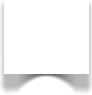 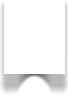 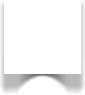 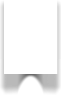 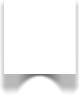 ++
+
+-
-
--
Vorzüglich: geforderter Bereich 96-100%
Sehr Gut: akzeptabler Bereich, leichte Abstriche                                                  90-95%
Gut:           Einschränkung in der Ausführung     80-89%
Befriedigend: 
   Deutliche Einschränkung in der Ausführung            70-79%
Mangelhaft: erhebliche Mängel                                                0-69%
Revieren
Diegel
33
[Speaker Notes: Grundstellung beachten – Hund soll sich direkt einsetzen lassen. Entwertungen entsprechend Auflistung in der Tabelle –Übersicht. Um ein Vorzüglich zu erhalten müssen alle Anforderungen im akzeptablen Bereich liegen.]
IGP Abteilung CStellen und Verbellen (10 + 5)
Leistungsforderung der PO:
Hörzeichen:		für Abrufen
Der Hund muss den Helfer selbstbewußt, aktiv und aufmerksam stellen.

Der Hund muss direkt, energisch und anhaltend verbellen.

Verbelldauer ca. 20 Sekunden (bis RA).
Diegel
34
[Speaker Notes: Energisches Verbellen, extrem forderndes Verbellen kommt zumeist aus dem Jagdverhalten. Jagdverhalten ist eine riesige Antriebsfeder (Nahrungserwerb, Ball hetzen)]
IGP Abteilung CStellen und Verbellen
Helferverhalten bei Prüfungseinsätzen
Der Helfer steht - für HF und Hund nicht sichtbar - ohne drohende Körperhaltung im zugewiesenen Versteck.
Der Schutzarm ist leicht angewinkelt und dient als Köperschutz.
Der Softstock wird seitlich nach unten gehalten.
Der Hund ist während des "Stellen und Verbellen" vom Helfer zu beobachten.
Hilfestellungen aller Art sind nicht zulässig.
Beim Anstoßen oder Zufassen des Hundes sind seitens des Helfers keine Abwehrbewegungen erlaubt.
Diegel
35
Hold and Bark  Helper Behaviour
The helper stands in the blind, out of sight of dog and handler, with a non threatening posture. 
The sleeve is slightly angled and serves as body protection.
 The soft stick is held down to the side. 
The helper is to watch the dog during the hold and bark.
 Stimulation of anykind is not allowed. 
If the dog bumps or bites, the helper is not allowed to make any defensive movements.
Diegel
36
IGP Abteilung CStellen und Verbellen
Hinweise zur Beurteilung
Das "Stellen" und "Verbellen" ist getrennt zu bewerten und dementsprechend zu besprechen.
Die Gesamtpunktzahl von 15 Punkten ist demnach zu unterteilen in ...
"Stellen"		          	10 Punkte
"Verbellen"	           	   5 Punkte
Entwertung für "Verbellen"
schwaches Verbellen (drucklos, nicht energisch) nicht anhaltendes Verbellen
 Bewertung		Befriedigend bis Mangelhaft
kein Verbellen zeigt jedoch aktives Stellen
 Entwertung		5 Punkte (Pflichtentwertung)
Diegel
37
Hold and Bark
The„hold“and „bark“is judged and described separately. 
The total of 15 points is broken down as follows: 
  „Hold“                          10 points
  „Barking“                        5 points 
Deductions for “barking”: 
     Weak barking (not energetic), not continuous barking
      Rating:               Satisfactory to Insufficient
No barking, yet show attentive holding 
      Deduction:              -5 points (mandatory)
Diegel
38
IGP Abteilung CStellen und Verbellen
Hinweise zur Beurteilung
Entwertung für "Stellen"
belästigen des Helfers z.B. anstoßen, anspringen usw.
Entwertung		bis Mangelhaft
bei starkem Fassen am Schutzarm
Entwertung		Mangelhaft bis - 14 Punkte
bei starkem Fassen - nicht anstoßen - an anderen Körperteilen
Disqualifikation !
kommt der Hund dem HF beim Abholen entgegen, oder
er kommt vor dem HZ zum Abrufen selbständig zum HF
erfolgt Teilbewertung aus der
HPZ der Gesamtübung 	         Mangelhaft
Diegel
39
Hold and Bark
Deductions for Hold 
    Bothering the helper, bumping, jumping     
      - Deduction               up to Insufficient 
     Strong gripping of the sleeve 
      - Deduction               Insufficient – 14 points 
    Strong gripping (not bumping) of other body parts                            -Disqualification-! 
    If the dog comes towards the handler as the handler comes to the blind or if the dog comes to heel prior to the call out command 
     Maximum Evaluation    =  insufficient
Diegel
40
IGP Abteilung CStellen und Verbellen
Hinweise zur Beurteilung
Entwertung für "Stellen"
    Verlässt der Hund den Helfer und läuft zum HF zurück, bevor die Richteranweisung zum Abholen des Hundes gegeben wird, kann der Hund nochmals vom HF eingesetzt werden.
Verbleibt der Hund dann am Helfer erfolgt Bewertung aus der Gesamtübung “Stellen und Verbellen”.
Gesamtübung		Mangelhaft = - 14 Punkte
lässt sich der Hund nicht mehr einsetzen, oder verlässt  erneut den Helfer ...
      wird die Abteilung “C” abgebrochen. (TSB “ng”) !
Diegel
41
Hold and Bark
Deductions for„Hold“or„Guarding“ 
    If the dog leaves the helper and runs back to the handler before the Judge´s signal, the dog can be sent back in by the handler. 
  – If the dog stays with the helper after being sent   in again: 
  Maximum Evaluation = insufficient = - 14 P.
    If the dog does not go back into the blind and remain with the helper 
    Part C is terminated      (TSB ng) !
Diegel
42
Die Übung Stellen und Verbellen endet wie folgt:
Diegel
43
Dichtes, drangvolles Stellenenergisches, anhaltendes Verbellen
Diegel
44
Stellen und Verbellen
Diegel
45
Stellen und Verbellen
46
Diegel
[Speaker Notes: Beim „Stellen“ vermittelt der Hund dem Helfer, dass er sich von dieser Stelle nicht mehr entfernen kann.
Beim „Verbellen“ bedeutet, dass der Hund dem HF anzeigt, hier befindet sich die gesuchte Person /Helfer). Unterschiedliche Charakteren bei den Hunden. Ein dominanter Hund wird sich anderst verhalten als ein Hund der im Beutebereich arbeitet z.B. durch andere Verbellfrequenz, andere Stimmungslage usw. In der Übersicht wird für die Höchstbewertung alles gefordert-lediglich beim Abrufen und in der Grundstellung ist der akzeptable Bereich gefordert.]
Verteidigungsübungen
Helferverhalten:
   Der Leistungsrichter kann nur das beurteilen, was er im Verlauf der Abt. C visuell und akustisch erfasst. Die Helferarbeit muss dem Leistungsrichter ein zweifelfreies Bild bieten. Wenn z. B. Belastbarkeit bewertet werden soll, ist es erforderlich, dass auch Belastung durch den Helfer erfolgt. 
    Die Helferarbeit hat einen entscheidenden Einfluss auf die Beurteilung.
Diegel
47
Defence exercisesHelper behaviour
The judge (LR) can objectively evaluate what he/she visually and acoustically observes during the course of the trial. The helper work has to offer a broad impartial picture to the judge. When the stress-level is to be tested, the helper must be able to put proper pressure on the dog. 
    The helper work has a decisive influence on   the assessment.
Diegel
48
Verhinderung eines Fluchtversuches
Auf Richteranweisung fordert der Hundeführer den Helfer auf, aus dem Versteck herauszutreten. Dieser begibt sich in normaler Gangart zum Ausgangspunkt für die Flucht. 

     Der Hund wird entweder in Freifolge oder (oder alternativ in IGP 1) in Leinenführigkeit zur Ablageposition für die Flucht geführt und hat dort eine Grundstellung einzunehmen. Dabei muss er sich führig, aufmerksam und konzentriert zeigen, sowie in der korrekten Position am Knie des Hundeführers mitgehen. In der Grundstellung wird der Hund (abgeleint bei IGP 1 wenn die Übung in Leinenführigkeit gezeigt wird) und in die Ablageposition genommen.

     Das Hörzeichen für Hinlegen hat er direkt und schnell anzunehmen und muss sich in der Ablageposition ruhig, sicher und aufmerksam zum Helfer verhalten. Die Distanz zwischen Helfer und Hund beträgt 5 Schritte. Der Hundeführer begibt sich wieder zum Verbellversteck und bleibt dort mit Sichtkontakt zum Hund und Leistungsrichter stehen. Danach erfolgt der Fluchtversuch.
Diegel
49
“Prevention of an attempted escape of the helper”
On the judge's (LR) instructions, the handler (HF) asks the helper to step out of the Blind. The helper goes at a normal pace to the starting point for the escape. 
    The dog is heeled either off leash (alternativ in IPG 1) on leash to the designated starting position for the escape and has to take a basic position there. In doing so, the dog must be under control, attentive and concentrated, as well as in the correct position at the knee of the handler. At the command the dog must lie down directly and quickly and must be calm, sure and attentive to the helper in the position. 
    The distance between helper and dog is 5 paces. The handler goes back to the Blind and remains there with visual contact to the dog and judge. The judge (LR) signals the helper to escape.
Diegel
50
Helfer-Standort 5 Schritte
Fluchtrichtung
Ablegebereich
Radius 3 
Schritte
Diegel
51
Helferverhalten auf Prüfungen
Verhinderung eines Fluchtversuches
    Der HL unternimmt auf Anweisung des LR einen Fluchtversuch in gerader Richtung in schnellem, forschem Laufschritt, ohne dabei unkontrolliert zu sein. Gleichzeitiges einmaliges Einsatzhörzeichen vom HF. Der Hd. soll eine optimale Anbissmöglichkeit vorfinden, ohne dass er den Arm angeboten bekommt. Das Wegziehen des Schutzarmes ist nicht erlaubt. 
    Die Länge der Fluchtdistanz wird vom LR festgelegt.
Diegel
52
Helper behaviour Escape
Under the direction of the judge, the helper escapes in a quick and assertive pace in a straight line, without running an uncontrolled or exaggerated manner. At the same time the handler gives a command for the dog to prevent the escape. The sleeve must remain steady and the dog should be given an optimal grip possibility. The helper must refrain from pulling the sleeve away.
    The judge determines how far the helper needs to escape.
Diegel
53
Flucht
Diegel
54
Pflichtentwertung/Mandatory Deduction
Bleibt der Hund liegen oder hat der Hund nicht innerhalb von   20 Schritten die Flucht durch Zufassen und Bannen vereitelt, wird die Abteilung „C“ abgebrochen.
If the dog remains in the escape setup position, or if the      helper is not caught (engaged) within 20 paces, protection is terminated.
TSB: “ng”
Diegel
55
[Speaker Notes: Hier ist es m.E. sehr wichtig, dass die angegebene Markierung bis wohin die Flucht vereitelt werden muss lediglich eine Markierung für den LR ist und nicht Zielpunkt für den Helfer. Die Flucht kann nach Ermessen des LR vorher oder nach dem Punkt beendet werden.]
Abwehr eines Angriffes/ Defense of an attack
Nach einer Bewachungsphase von etwa 5 Sekunden erfolgt ein Angriff auf den Hund. 
     After a guarding phase of approx. 5 seconds, the helper attacks the dog. 
Helferverhalten (frontal, vorwärts mit dem entsprechenden Widerstand, in gerader Richtung)
     Helper behaviour (in a frontal and forward movement , pressure phase in straight direction)
Anfang und Ende einer Verteidigungsübung bestimmt immer der Leistungsrichter. 
    The duration of the pressure phase is determined by the judge.
Diegel
56
Abwehr
Diegel
57
[Speaker Notes: Bei den Verteidigungsübungen ist eigentlich immer derselbe Ablauf in der Chronologie (Eröffnung, Belastung, Übergangsphase usw. (auch bei den Besprechungen immer in diesem Rahmen bewegen).]
Beenden der Übung Abwehr
IGP 1: Der Hundeführer tritt auf Richteranweisung in normaler Gangart auf direktem Weg an seinen Hund, nimmt ihn mit dem Hörzeichen für Hinsetzen in die Grundstellung und leint ihn an. Der Softstock wird dem Helfer nicht abgenommen. Alternativ: Dem Hundeführer ist es frei gestellt, den Hund  in Freifolge weiter zu führen.
    IGP 2 und 3: Der Hundeführer tritt auf Richteranweisung in normaler Gangart auf direktem Weg an seinen Hund und nimmt ihn mit dem Hörzeichen für Hinsetzen in die Grundstellung. Der Softstock wird dem Helfer nicht abgenommen.
Diegel
58
End of the Exercise
IGP- 1
    The handler (HF) follows the judge's (LR) instructions to approach the dog, he does so directly in a normal gait, the handler (HF) stands next to his dog and returns him to the basic position with a command of Sit. The padded stick is not taken from the helper. The handler (HF) then heels on leash down field to set up for the long attack. The dog may also be heeled down field off leash.
     IGP-2 and IGP-3:
    The handler (HF) follows the judge's (LR) instructions to approach the dog, he does so directly in a normal gait, the handler (HF) stands next to his dog and returns him to the basic position with a command of Sit. The padded stick is not taken from the helper.
Diegel
59
Rückentransport/Back Transport
HZ für „Fuß gehen“, zulässig ist auch „Transport“. Gilt auch für Seitentransporte.
    Commands: Heel or Transport
Normale Gangart. Normal Pace. 
Distanz von ca . 30 Schritten (auf LR Anweisung, Winkel nicht vorgeschrieben)
    Distance of 30 paces (corner is not mandatory)
Softstock verdeckt. Stick is not visible.
Abstand ca. 8 Schritte. Distance of about 8 paces.
Hund hat den Helfer aufmerksam zu beobachten
    The dog must be attentive to the handler.
Diegel
60
Änderung Rückentransport IGP 2
Es erfolgt kein Überfall.

     Nach ca. 30 Schritten  bleibt der Helfer auf Anweisung des Leistungsrichters stehen. Der Hundeführer geht  mit seinem frei folgenden , den Helfer aufmerksam  beobachtenden  Hund zum Helfer, bleibt neben dem Helfer stehen und nimmt ihm den Softstock ab. Der Hund hat dabei in Grundstellung zu sitzen. Danach erfolgt ein Seitentransport zum Leistungsrichter über eine Distanz von etwa 20 Schritten. Ein Hörzeichen  für den Transport  ist erlaubt. Der Hund hat zwischen Helfer und Hundeführer zu gehen.  Der Hund muss während des Transportes den Helfer beobachten. Er darf dabei jedoch den Helfer nicht bedrängen, anspringen oder fassen. Am Ende des Transportes nimmt der Hundeführer mit seinem Hund beim Leistungsrichter eine Grundstellung ein und meldet den ersten Teil für beendet.
Diegel
61
Modification Back Transport IGP 2
No attack
     After 30 paces the helper stops and stands still on the order of the judge. The handler (HF) goes to the helper with his dog who is attentive to the helper, stands beside the helper and takes the padded stick. The dog must sit in the basic position. Thereafter, a side transport to the judge is shown over a distance of about 20 paces. A command for the transport is allowed. The dog has to go between the helper and the handler. The dog must be attentive to the helper. However, he is not allowed to press, bump or grip the helper. At the end of the transport, the handler (HF) takes a basic position with his dog in front of the judge (LR), hands over the padded stick to the judge (LR) and announces the first part of protection is complete.
Diegel
62
Rückentransport
Diegel
63
[Speaker Notes: Auch hier wieder die grundsätzliche Forderung bei dieser Übung]
Pflichtentwertung Rückentransport
Diegel
64
Überfall aus dem Rückentransport
Aus dem Rückentransport (nur bei IGP 3) erfolgt ein Überfall auf den Hund.
Helferverhalten
Dauer der Belastung bestimmt der LR.
Abschluss mit Seitentransport (Distanz etwa 20 Schritte).
    Am Ende des Transportes nimmt der Hundeführer mit seinem Hund beim Leistungsrichter eine Grundstellung ein, übergibt dem Leistungsrichter den Softstock und meldet den ersten Teil für beendet.
Diegel
65
Attack out of the Back Transport
During the back transport and without stopping, at the direction of the judge, the helper attacks the dog
Helper behaviour
At the order of the judge, the helper stops the drive and pressure.
End of exercise side transport to the judge is shown over a distance of about 20 paces.
At the end of the transport, the handler (HF) takes a basic position with his dog in front of the judge (LR), hands over the padded stick to the judge (LR) and announces the first part of protection is complete.
Diegel
66
PO Text Überfall aus dem RT
Aus dem Rückentransport erfolgt auf Anweisung des Leistungsrichters, ohne anzuhalten, ein Überfall auf den Hund. Ohne Einwirkung des Hundeführers und ohne zu zögern muss sich der Hund durch energisches und kräftiges Zufassen verteidigen. Nach dem Anbiss ist durch Schlagandrohung und Bedrängen durch den Helfer der Hund zu belasten. Dabei ist besonders auf seine Selbstsicherheit, Belastbarkeit, und auf einen vollen, festen und beständigen Griff zu achten. Auf Anweisung des Leistungsrichters stellt der Helfer die Belastung ein. Nach dem Einstellen  des Helfers, ab dem ruhigen Stehen des Helfers bis zum Ablassen ist die Übergangsphase ca. 1 Sek. zu zeigen. Danach muss der Hund ablassen. Der Hundeführer kann ein Hörzeichen für  „Ablassen“ in angemessener Zeit selbständig geben. Dabei hat er ruhig stehenzubleiben. Nach dem Ablassen muss der Hund dicht am Helfer bleiben und hat diesen selbstsicher mit hoher Dominanz, aufmerksam zu bewachen. Auf Richteranweisung geht der Hundeführer in normaler Gangart, auf direktem Weg zu seinem Hund und nimmt ihn mit dem Hörzeichen für Hinsetzen in die Grundstellung. Der Softstock wird dem Helfer abgenommen. Danach erfolgen eine neue Grundstellung neben dem Helfer und ein Seitentransport zum Leistungsrichter über eine Distanz von etwa 20 Schritten. Ein Hörzeichen  für den Transport  ist erlaubt. Der Hund hat zwischen Helfer und Hundeführer zu gehen.  Der Hund muss während des Transportes den Helfer beobachten. Er darf dabei jedoch den Helfer nicht bedrängen, anspringen oder fassen. Am Ende des Transportes nimmt der Hundeführer mit seinem Hund beim Leistungsrichter eine Grundstellung ein, übergibt dem Leistungsrichter den Softstock und meldet den ersten Teil für beendet.
67
Diegel
Überfall auf den Hund aus dem Rückentransport IGP 3
Diegel
68
Überfall auf den Hund aus dem Rückentransport (IGP 3)
Diegel
69
[Speaker Notes: Grundstellungen zu Beginn und zum Abschluss des Seitentransportes]
Angriff auf den Hund aus der Bewegung
Änderungen ab 2019:
   Grundsätzlich:
    Vertreibungslaute durch den Helfer müssen in allen Stufen gegeben werden. Die ersten Vertreibungslaute werden gegeben, wenn der Helfer beginnt dem Hund entgegen zu laufen.
    Beachte bei IGP 3: 
    Die ersten deutlichen Vertreibungslaute müssen beim Einbiegen auf die Angriffsgerade gegeben werden !!
Diegel
70
Attack on the dog out of motion
Changes from 2019
   Basically:
   The helper yells and threatens the dog in all levels. The first yells are given when the helper HL turns up field to run towards the dog.
    Note that in IGP 3:
   The first clear yells must be given when the helper turns in the middle of the field.
Diegel
71
IGP 1 Angriff a.d.B. PO Text
Der Helfer bleibt stehen, wo die vorangegangene Übung beendet wurde. Der Hundeführer führt nach der Übung „Abwehr eines Angriffes aus der Bewachungsphase“ seinen angeleinten oder frei bei Fuß folgenden Hund ca. 30 Meter entfernt zur Lauerstellung. Dabei hat der Hund in korrekter Fußposition am Knie des Hundeführers mitzugehen. Nach dem Erreichen der Position für die Lauerstellung bleibt der Hundeführer stehen und dreht sich zum Helfer um. Mit Hörzeichen für Hinsetzen wird der Hund in die Grundstellung gebracht und gegebenenfalls abgeleint. Der ruhig und aufmerksam zum Helfer sitzende Hund kann am Halsband gehalten werden. Er darf vom Hundeführer nicht stimuliert werden.
Diegel
72
IGP 1 Teil 2 C
Auf Anweisung des Leistungsrichters greift der Helfer unter Abgabe von Vertreibungslauten und heftig drohenden Bewegungen den Hund  frontal an. Auf Richteranweisung gibt der Hundeführer seinen Hund sofort mit dem einmaligen Hörzeichen für die Verteidigung frei. Der Hund muss ohne zu zögern dem Angriff des Helfers mit hoher Dominanz und Entschlossenheit begegnen. ……Der Hundeführer selbst darf seinen Standort nicht verlassen……Auf Richteranweisung begibt sich der Hundeführer zu seinem Hund, nimmt ihn mit dem Hörzeichen für Hinsetzen in die Grundstellung und leint ihn an. Der Softstock wird dem Helfer abgenommen. Danach erfolgen eine neue Grundstellung neben dem Helfer und ein Seitentransport, entweder angeleint oder mit frei folgendem Hund zum Leistungsrichter über eine Distanz von etwa 20 Schritten…. Der Hundeführer geht mit seinem angeleinten Hund auf Anweisung des Leistungsrichters unter Kontrolle  zum Besprechungsplatz…. The handler (HF) goes with his dog on leash, at the direction of the judge (LR), under control to the position for the critique.
Diegel
73
IGP 1 Attack out of Motion PO text
The helper will stop where the previous exercise has ended. After the "Defense against an attack from the guarding phase", the dog handler (HF) takes his dog, on leash or off leash, about 30 meters away from the helper. The dog must be in the correct position on the knee of the dog handler (HF). After reaching the position for the set up, the handler stops and turns around. The dog is brought into the basic position with the command to sit. The dog, sitting calmly and attentively to the helper, can be held on the collar. He must not be stimulated by the dog handler (HF).
Diegel
74
IGP 1 Part 2
At the order of the judge (LR), the helper attacks the dog frontally with yelling and making strong threatening motions. On the judge's (LR) instructions, the handler immediately releases his dog with the command to go. The dog must without hesitation engage of the helper with high dominance and determination...... The handler (HF) is not allowed to leave his place......... On the judge's instructions (LR), the handler (HF) goes to his dog, returns him into the basic position with to sit and puts the leash on him. The padded stick is removed from the helper. The handler (HF) may disarm the helper any way he/she wants as long as the dog and handler remain together during the disarm. Then a new basic position is taken next to the helper and a side transport, either with the dog on leash or off leash, to the judge (LR) over a distance of about 20 paces.... …. The handler (HF) goes with his dog on leash, at the direction of the judge (LR), under control to the position for the critique.
Diegel
75
Angriff a.d.B. IGP 2/IGP 3
Der Hundeführer führt nach der Übung „Rückentransport“ seinen Hund in Freifolge ca. 40 Meter entfernt zur Lauerstellung. 
    …….. Während und nach dem Ablassen hat der Helfer ruhig stehenzubleiben, und der Hund muss den Helfer aufmerksam, selbstsicher mit hoher Dominanz ca. 5 Sekunden lang bewachen.

IGP 3: Der Hundeführer führt, nach dem Ende des Seitentransportes der Übung „Überfall auf den Hund aus dem Rückentransport“ seinen frei folgenden Hund zur markierten Stelle auf der Mittellinie in Höhe des ersten Versteckes. ……. Auf Anweisung des Leistungsrichters tritt der mit einem Softstock versehene Helfer aus einem Versteck und läuft zur Mittellinie. (Beim Einbiegen erste Vertreibungslaute)………
     Sobald sich der der Helfer dem Hundeführer und seinem Hund auf ca. 50 Meter genähert hat……..
Diegel
76
Attack out of Motion IGP 2/IGP 3
After the side transport at the end of the exercise “Back Transport ", the dog handler takes his dog off leash, about 40 meters away from the helper..... After outing the dog must guard the helper with powerful, attentive, confidence with high dominance for approximately 5 seconds.
     IGP 3: The handler (HF), after the side transport at the end of the exercise "Attack on the dog from the back transport" he takes his free heeling dog to the marked place on the center line even with the first Blind..... At the order of the judge (LR) the helper with a padded stick comes out of a blind and runs to the center line.  (First yells here)...... As soon as the helper is about 50 meters from the handler, on the judge's (LR) instructions, the handler (HF) immediately releases his dog with the command to go.
Diegel
77
Fehlerhaft beim Angriff aus der Bewegung
Diegel
78
Angriff aus der Bewegung
Diegel
79
Angriff aus der Bewegung
Diegel
80
Abwehr eines Angriffes und Beenden IPG 2 und 3
Der Helfer unternimmt auf Richteranweisung einen Angriff auf den Hund…….
    Es werden, nur in IGP 3, zwei Stockbelastungstests durchgeführt. ……. 
    Auf Richteranweisung begibt sich der Hundeführer zu seinem Hund, nimmt ihn mit dem Hörzeichen für Hinsetzen in die Grundstellung.  Der Softstock wird dem Helfer abgenommen. Die Art der Entwaffnung des Helfers durch den Hundeführer ist dem Hundeführer freigestellt. (Ein Herantreten des Helfers an den Hundeführer ist nicht gestattet, der Hund ist zum Helfer zu führen.)…….. und meldet den Schutzdienst für beendet. Es folgt eine Freifolge über ca. 5 Schritte mit abschließender Grundstellung. Der Hund wird nun angeleint und unter Kontrolle zum Besprechungsplatz geführt.
Diegel
81
Defence of an Attack with completion IGP 2 und 3
After the exercise "defence against an attack out of motion", the helper on the judge's (LR) instruction undertakes an attack on the dog.......
    Two stick tests are to be applied during the drive (IGP-3 Only).......
     On the judge's (LR) instructions, the handler (HF) goes to his dog, returns him into the basic position with the command to sit.
    The padded stick is removed from the helper. The handler (HF) may disarm the helper any way he/she wants as long as the dog and handler remain together during the disarm......
     ...... reports that protection is complete. The handler must free heel 5 paces away from the judge before taking a basic position and putting the leash on. The handler goes with his dog on leash, at the direction of the judge, under control to the position for the critique.
Diegel
82
Abwehr eines Angriffs
Diegel
83
Abwehr eines Angriffs
Diegel
84
TSB =Triebveranlagung, Selbstsicherheit, Belastbarkeit
Die „TSB“-Bewertung soll die Wesensveranlagung des Hundes im Hinblick auf eine Zuchtverwendung beschreiben. Die „TSB“-Bewertung hat keinen Einfluss auf das Ergebnis der Prüfung bzw. auf eine Reihung. Die „TSB-Bewertung“ beginnt mit der Übung Stellen und Verbellen.
Mit dem Prädikat ausgeprägt (a), vorhanden (vh) und nicht genügend (ng) werden folgende Eigenschafen bewertet: Triebveranlagung, Selbstsicherheit und Belastbarkeit.
TSB „ausgeprägt“ erhält ein Hund bei großer Arbeitsbereitschaft, klarem Triebverhalten, zielstrebigem Ausführen der Übungen, selbstsicherem Auftreten, uneingeschränkter Aufmerksamkeit und außergewöhnlich großem Belastungsvermögen.
TSB „vorhanden“ erhält ein Hund bei Einschränkungen in der Arbeitsbereitschaft, im Triebverhalten, in der Selbstsicherheit, in der Aufmerksamkeit und in der Belastbarkeit.
TSB  „nicht genügend“ erhält ein Hund bei Mängeln in der Arbeitsbereitschaft, bei mangelnder Triebveranlagung, fehlender Selbstsicherheit und ungenügender Belastbarkeit.
Diegel
85
TSB Evaluation Phase “C” (valid for all trial levels)
The TSB evaluation should describe the temperament characteristics of the dog for breeding purposes. The TSB has not influence over the final result of the trial or a placing. To achieve a TSB evaluation, the dog must have been completed at least one gripping exercise. The TSB evaluation starts with the exercise “Hold and Bark”.
With the ratings pronounced (a), present (vh) and insufficient (ng), the following characteristics are described: Drive, self-confidence and stress-tolerance.
TSB – “pronounced” 
     Is given to a dog that displays  a strong willingness to work, clear instinctive behaviour, goal-oriented determination in the exercises, self-confident manner, unrestricted attention and exceptional ability to handle stress.
Diegel
86
TSB Evaluation Phase C
TSB – “sufficient” 
    Is given to a dog that is restricted in his willingness to work, the instinctive behaviour, in self-confidence, his attention and stress tolerance.
TSB – “insufficient”
    Is given to a dog that lacks a willingness to work, lacking instinctive behaviour, lacks self-confidence and insufficient stress-tolerance.
Diegel
87
Zusatzprüfungen: IGP-ZTP
Übung 1 : Stellen und Verbellen	                        15 P. 						 Übung 2 : Anmarsch und Überfall auf den   Hundeführer				                  10/30 P. Übung 3 : Angriff auf den Hundeführer und seinen Hund 					                        40 P.Übung 4 : Transport zum Leistungsrichter 	     5 P.		 				    Gesamt:					                     100  P. 	
     Es erfolgt eine Bewertung der „TSB“.
Diegel
88
Additional examinations: IGP-ZTP
Exercise 1 : Hold and Bark		 15 P.						                          	 Exercise 2 : Advance and attack on the Handler 					 	              10/30   P.Exercise 3 : Attack on the handler and his dog						 	           40  P.Exercise 4 : Transport to the Judge	    5 P.			 			   Gesamt						100  P.
Diegel
89
IGP-V
Diese Prüfung kann verwendet werden:1. als Zulassungsprüfung  für die Meldung in die Gebrauchshundeklasse. 2. als eine Bedingung zur Zulassung zur IGP-1, wobei jede Landesorganisation selbst entscheiden kann, ob sie   diese Prüfung für ihren Bereich vorschreibt. Die Abteilung C ist folgendermaßen auszuführen:
      Übung 1 : Stellen und Verbellen				                          15	P.Übung 2 : Verhinderung eines Fluchtversuches des Helfers	                          30	P.                                                                                              Übung 3 :  Angriff auf den Hundeführer und seinen Hund                              50	P.          Übung 4 :  Transport zum Leistungsrichter		                            5  P.Gesamt :					   	                        100  P. 							
      Es erfolgt eine TSB-Bewertung. Der Helfer verwendet einen Softstock zur Bedrohung des Hundes, ohne jedoch zuzuschlagen.
Diegel
90
IGP-V
Es erfolgt eine TSB-Bewertung. Der Helfer verwendet einen Softstock zur Bedrohung des Hundes, ohne jedoch zuzuschlagen. 
Stellen und Verbellen : ….. Der Hundeführer geht sofort auf Anweisung des Leistungsrichters zum Hund und hält ihn am Halsband fest.
Verhinderung eines Fluchtversuches des Helfers: Während der Hundeführer seinen Hund am Halsband festhält, tritt der Helfer aus dem Versteck und unternimmt einen Fluchtversuch…..Der Hundeführer geht sofort auf Anweisung des Leistungsrichters zum Hund und hält ihn am Halsband fest. …. 
Angriff auf den Hundeführer und seinen Hund: …Der Hund wird am Halsband gehalten, darf aber dabei vom Hundeführer nicht stimuliert werden. Auf Anweisung des Leistungsrichters  geht der Helfer in normalem Schritt vom Hundeführer und Hund weg. Nach ca. 20 Schritten dreht sich der Helfer zum Hundeführer und greift den Hundeführer und seinen Hund unter Abgabe von Vertreibungslauten und heftig drohenden Bewegungen frontal an. Der Hundeführer gibt seinen Hund mit dem Hörzeichen frei. …
Transport zum Leistungsrichter : ….mit angeleintem Hund.
Diegel
91
IGP - V
The IGP-V (Pre-IGP-1 test) has been developed by the Commission for FCI. This test can be used:1. as prerequisite for admission in the working class.2. as a prerequisiste for admission to IGP-1, each National organization LAO can decide for themselves whether to require this test in their country.
    Phase C shall be carried out as follows:
      Exercise 1 : Hold and Bark				15 Points				Exercise 2 : Prevention of Attempted Escape		30 Points				Exercise 3 :  Attack on the Handler HF and his dog	50 Points				Exercise 4 : Transport to the judge LR			   5 Points			Total  						100 Points
      There is a TSB evaluation. The helper uses a padded stick to threaten the dog, but without striking.
Diegel
92
Ich wünsche Ihnen weiterhin viel Spass und Freude bei der Ausführung ihres Ehrenamtes als Leistungsrichter. 
    
    Ihre gewissenhaften Beurteilungen sind entscheidend für den Fortbestand der Gebrauchshundezucht.
Diegel
93